Si tracker Readout system
Baseline: 
Sensor: 2D AC-LGAD
Preamp: OTKRoc
Conceptual design
Wire-bonding from LGAD to PCB
OTKRoc preamp and digitalization  
Digital signal sent to Peripheral Board, via connector or Flex
Bhabha acceptance
Dashed line: 90% of the all cross section
We have contingency to surpass Sigma(qq->Z) ~ 40 nb
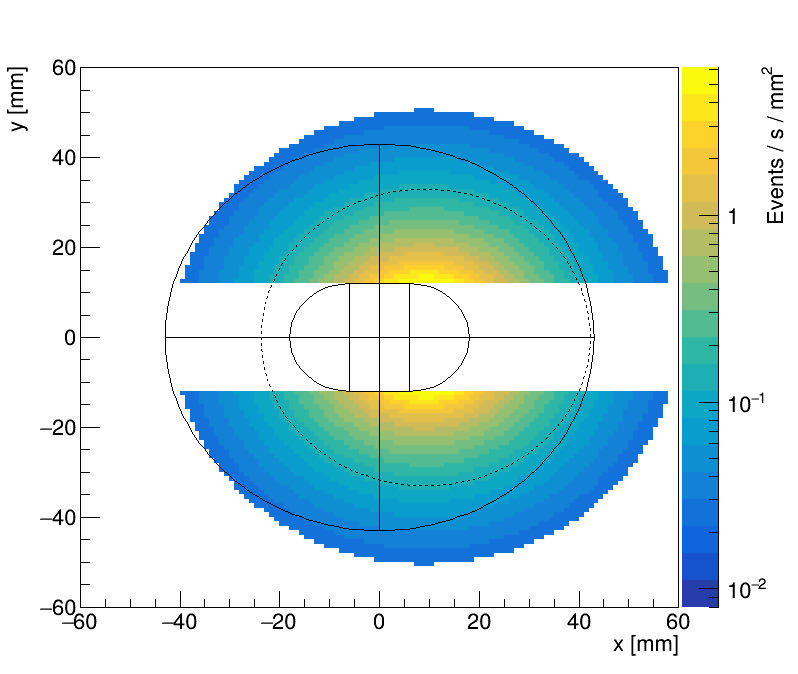 Circule design
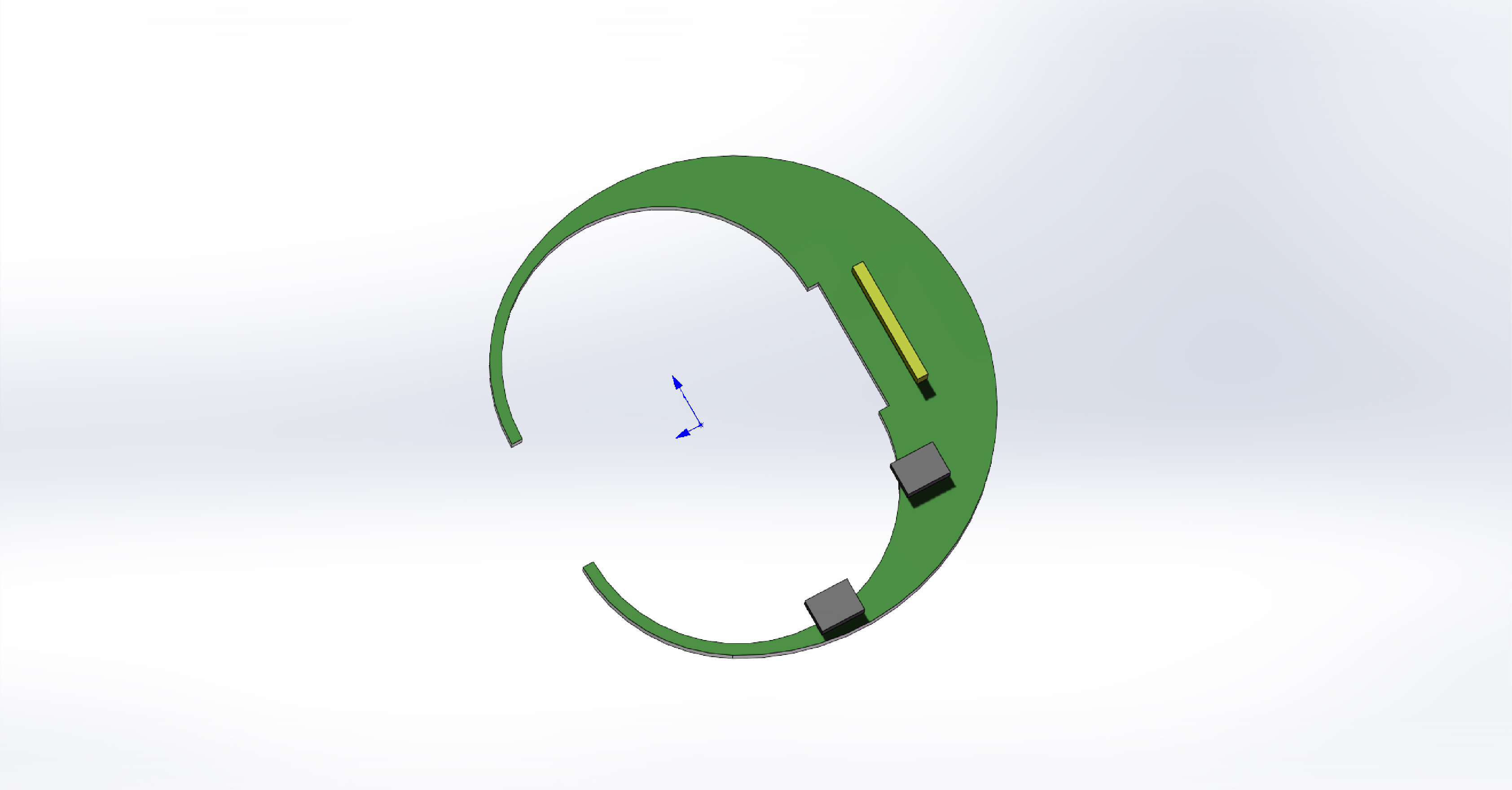 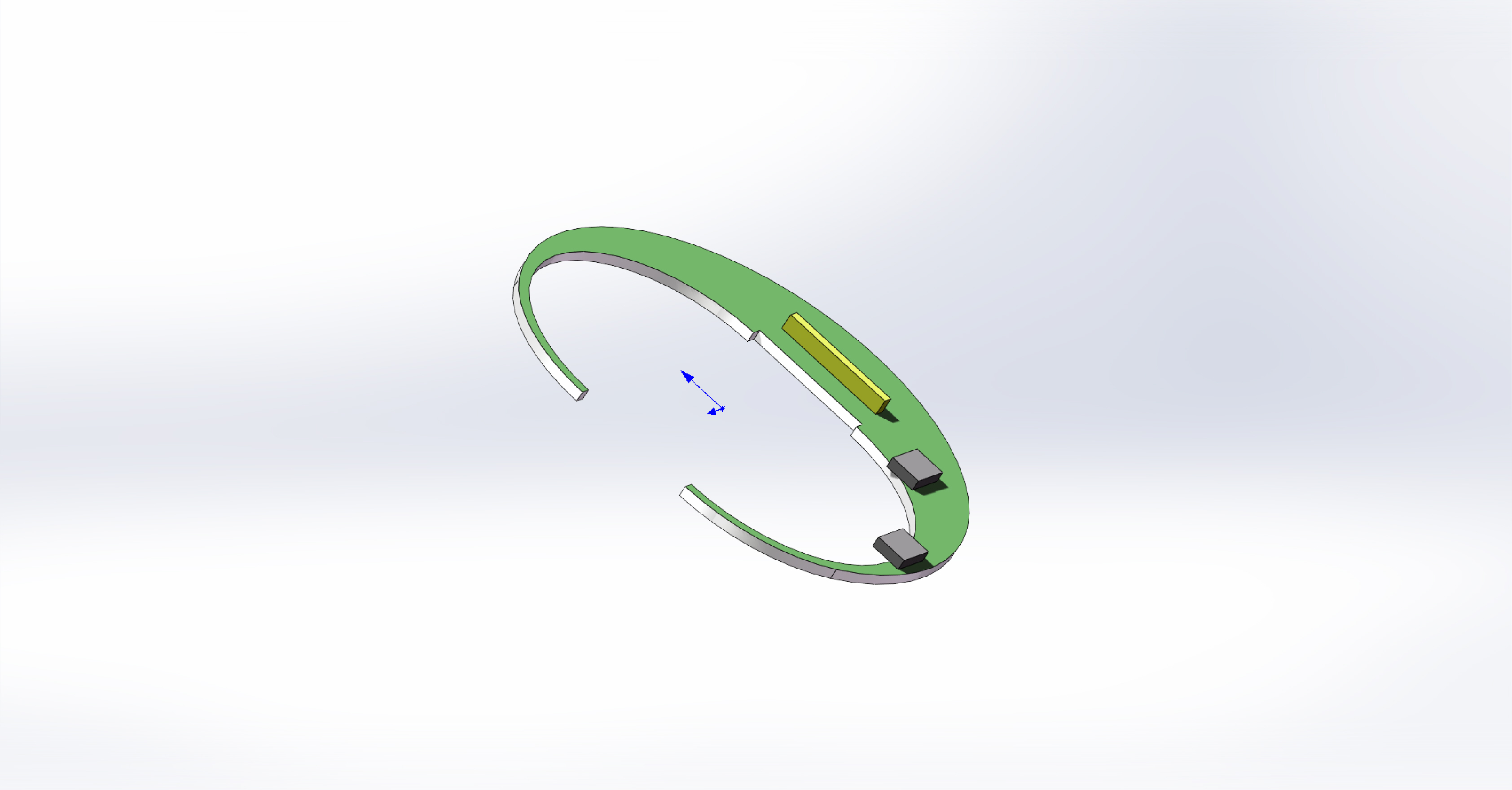 Polygon design
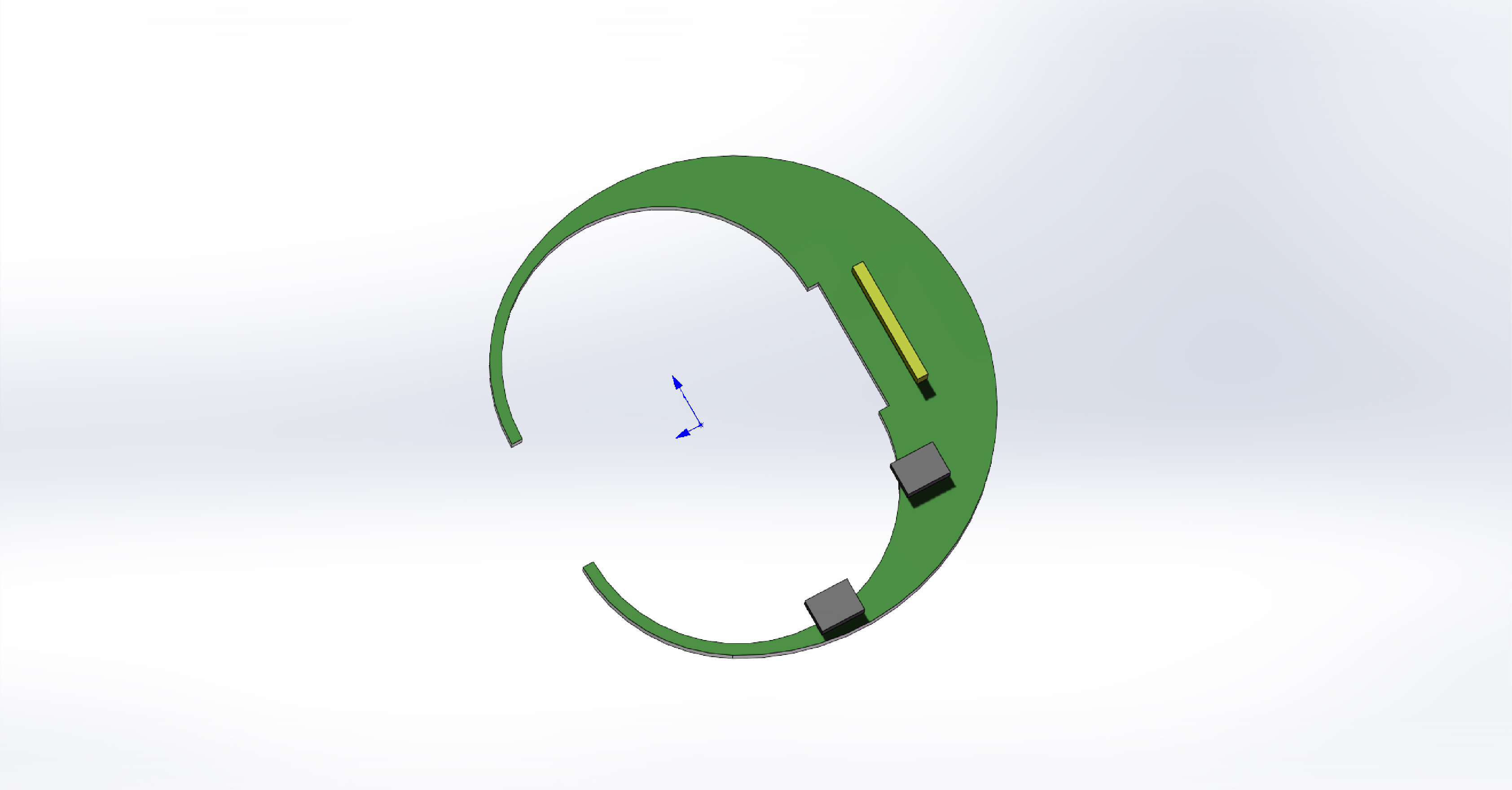 PEB position
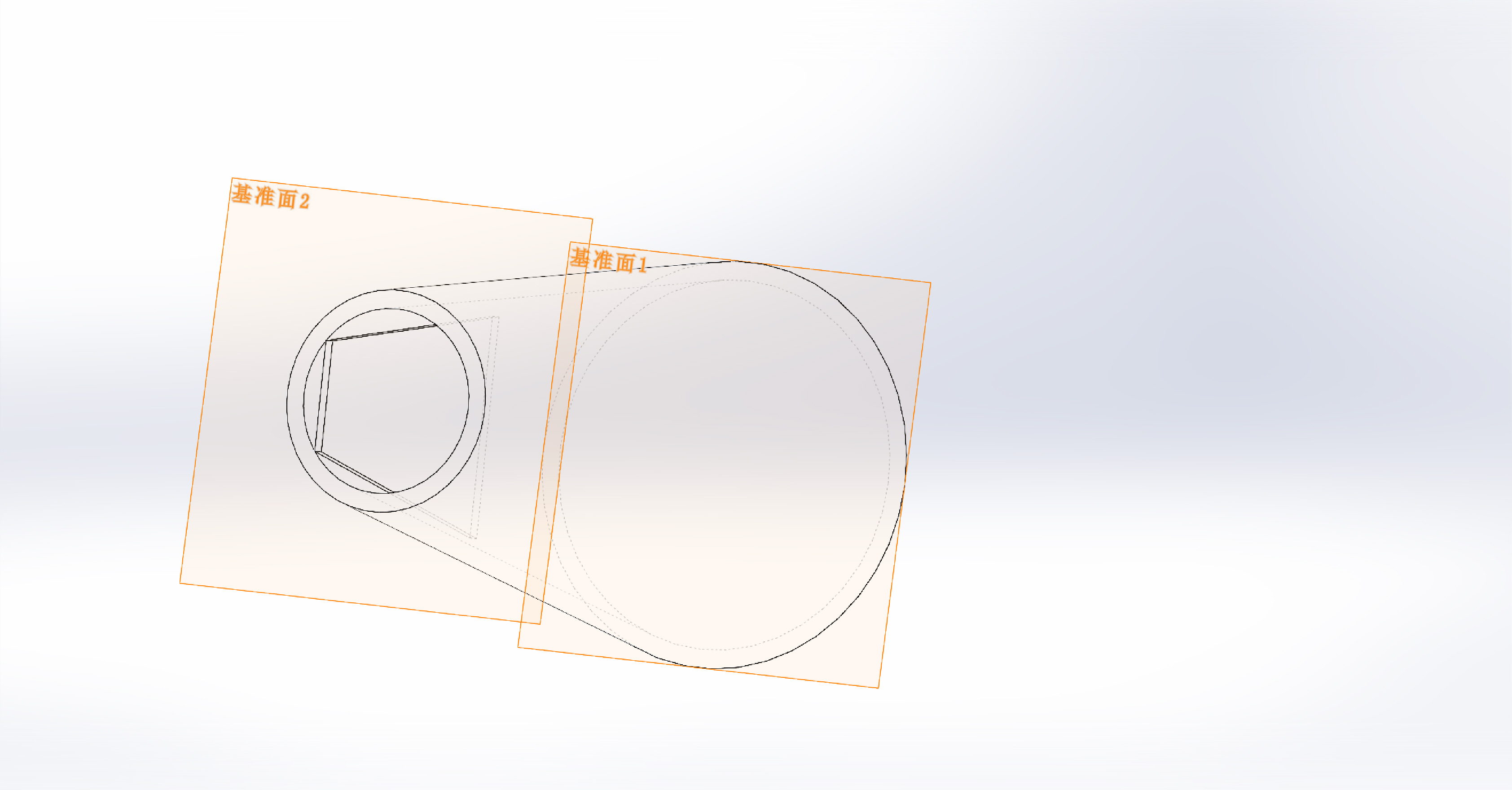 One question raised today: Cooling ?
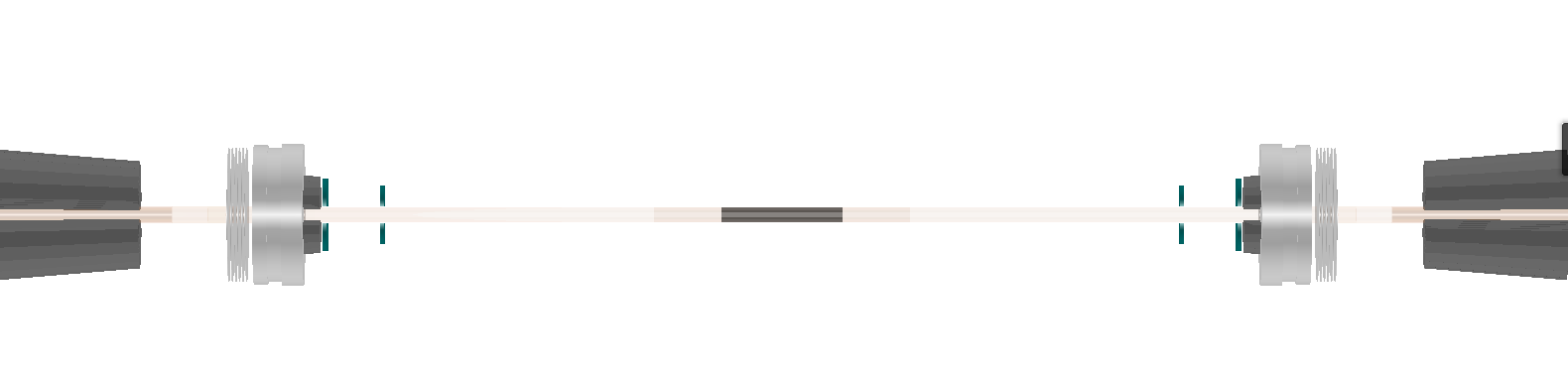 Energy deposit in 1st layer LYSO